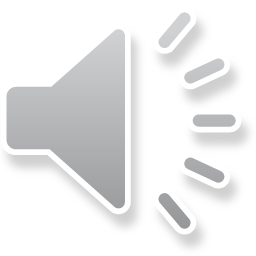 Welcome to the HNEE Language Center
What is the Language Center?
 
•	The HNEE‘s central institution for language learning
 
•	Our mission: Preparing students for an increasingly international education system and economy.
high-quality language instruction
customized field-specific terminology
developing intercultural competence
 
•	Students are our focus, but employees and external partners are also welcome at the Language Center!
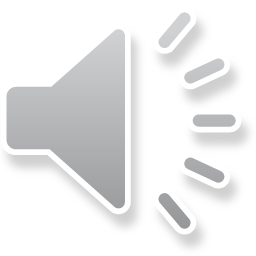 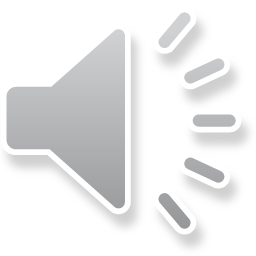 Countries with official languages taught by the SPZ
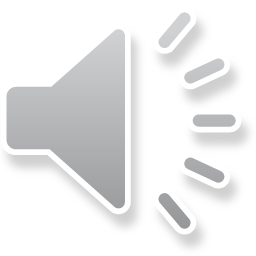 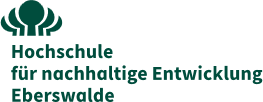 The benefits of language learning
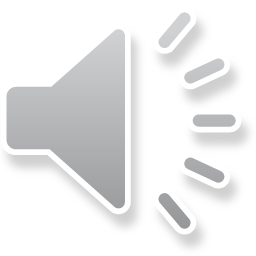 Better job prospects in an increasingly globalized world
Access to a new cultural perspective: art, music, literature, news, etc.
Greater ability to benefit from international collaboration
Opportunities to study abroad
Better communication skills
Improved brain function
Increased cultural intelligence
An opportunity to make new friends
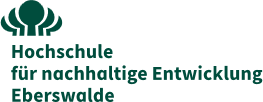 Language courses
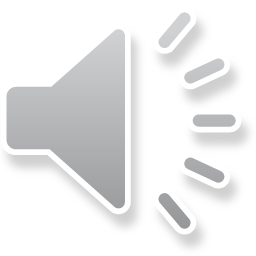 In many study programs, language courses can be chosen as a mandatory elective (when one of several elective options must be chosen).
In every degree program, language courses can be chosen as an elective.
It is possible to participate in language courses as an auditor (you attend the class but don‘t have to take the exam).
External HNEE partners can participate in language courses as a guest auditor.
English Course and the TOEIC
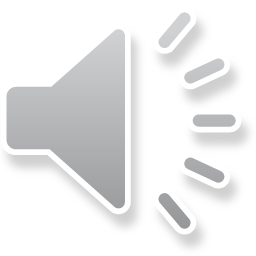 * As an authorized test center, the Language Center offers students the Test of English for International Communication (TOEIC) in-house. This tests serves as proof of English level to satisfy the entry requirements for international degree programs.
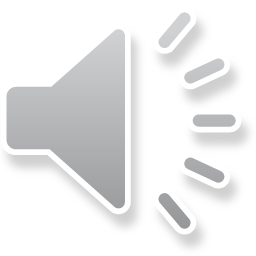 Additional Languages
These additional language courses are offered in Common European Framework of Reference for Languages (CEFR) levels A1 to B2.
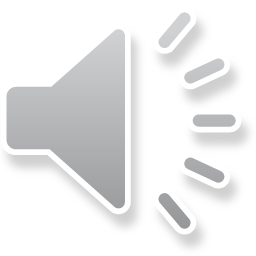 German as a Foreign Language
The Language Center offers German courses at several different levels of the Common European Framework of Reference for Languages (CEFR). International students, prospective students, and guest auditors can take advantage of these courses.

German courses concurrent with studies are offered on Wednesday afternoons. A1, B1, and C1 are offered in the Winter Semester, and A2 and B2 are offered in the Summer Semester.

In the preparatory German course B2/C1 Intensive, international applicants can prepare four days a week for German language studies at the HNEE. International students and exchange students can also take advantage of the course.  
The German Language Test for University Admittance (DSH) kann also be taken through the HNEE Language Center. The prerequisite is successful completion of the above-mentioned preparatory German course.
Contact and advising
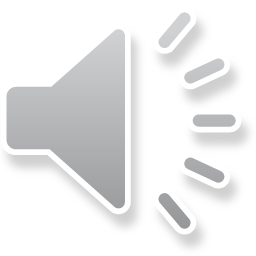 The Language Center		
City Campus,  Building 3 (Remise)	
First floor- Main office		
Ground floor- Mr. Markland		

Sprachenzentrum@hnee.de

Office hours: 	Mo , Th  	10:30 - 12:30
		Tu, We	09:00 - 12:00


https://www.hnee.de/de/Service/Sprachenzentrum
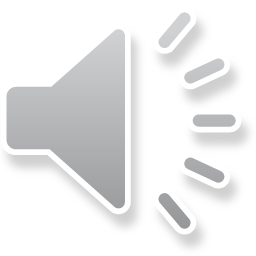 Find us on the web
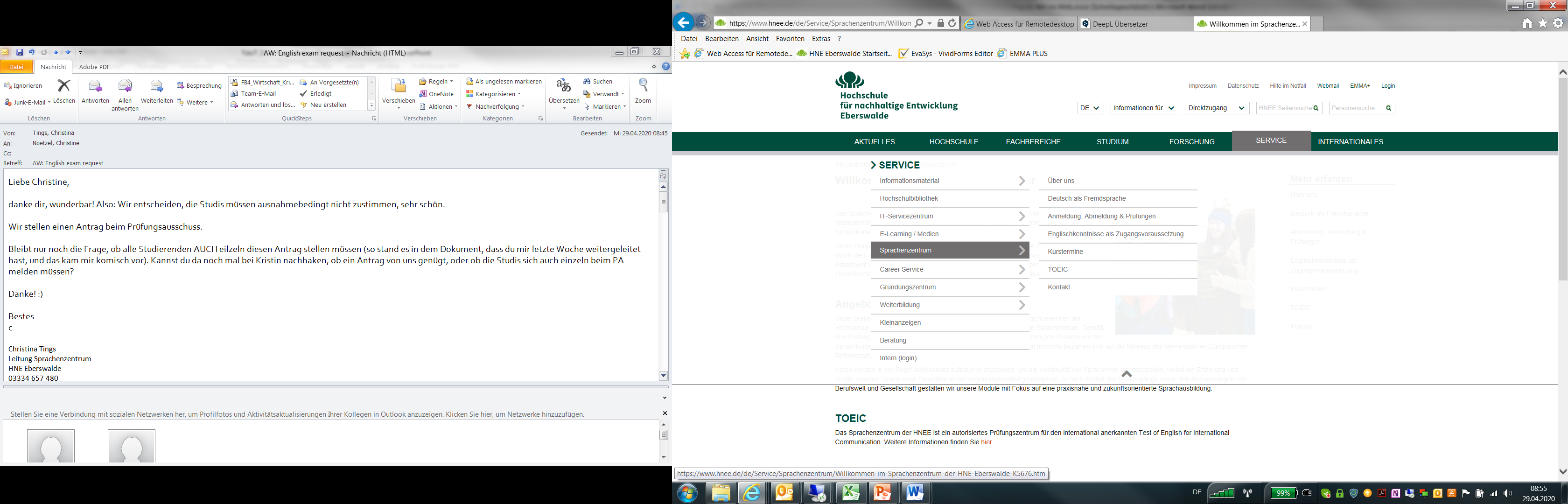 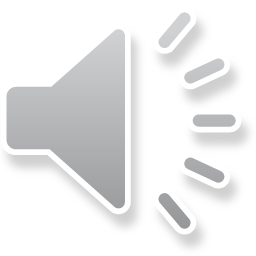 Thank you for your attention!

We look forward to meeting you in person soon!